SAU TIP FAKÜLTESİ 
Kulak Burun Boğaz ve Baş Boyun Cerrahisi ABD
15 Ocak 2021
STAJ UYGULAMA PLANI
COVID-19 döneminde stajyerlerin öğretim üyelerine dağılımı
1.  Staja gelen tüm öğrencilerden HES kodu sorgusu yapılacaktır.
 
2.  Stajyer öğrenciler  aşağıdaki usulle dağıtılacaktır.

 Her gruba 3’ er öğrenci düşmektedir (A ve C gruplarında 1 alt gruba 4 öğrenci)
Örn; A1 (4 kişi), A2 (3 kişi), A3 (3 kişi), A4 (3 kişi) A5 (3 kişi)

3. Aynı gün 09:00-12:00 saatleri arasında ameliyathanede görevli olan öğrenciler sabah visitine (08:00), 13:00-16:00 saatleri arasında ameliyathanede görevli olanlar ise akşam visitine (16:30) katılacaktır.

4. Sabah visitine katılmayacak öğrencilerin programda belirtilen saatlerde görev yerlerinde olması yeterlidir.
COVID-19 döneminde stajyerlerin öğretim üyelerine dağılımı
Stajyer öğrenciler kendilerinden sorumlu olan öğretim üyesi ile birlikte aşağıda belirlenmiş usule göre uygulamalı derslerini yapacaklardır.
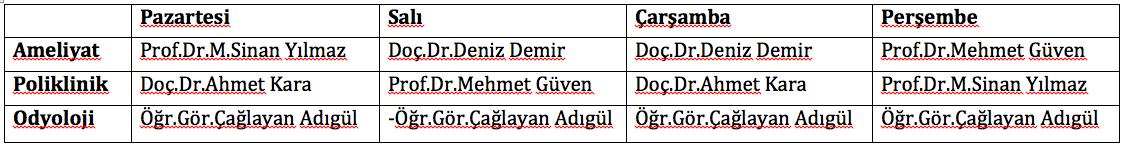 COVID-19 döneminde stajyerlerin görev yeri dağılımı
Öğrenciler belirtilen saatlerde aşağıdaki görev yerlerinde olacaktır
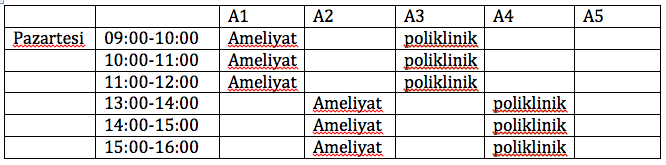 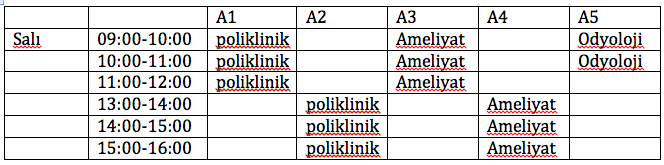 Sabah visitine katılmayacak öğrencilerin programda belirtilen saatlerde görev yerlerinde olması yeterlidir.
COVID-19 döneminde stajyerlerin görev yeri dağılımı
Öğrenciler belirtilen saatlerde aşağıdaki görev yerlerinde olacaktır
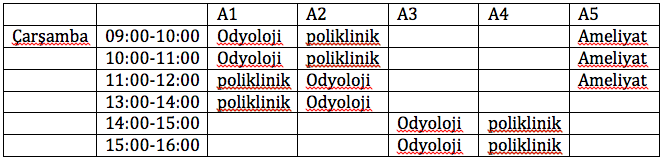 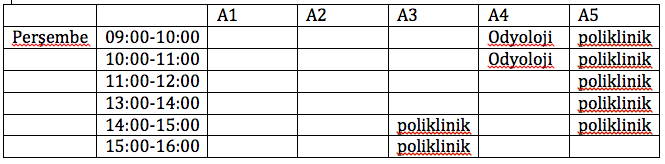 Sabah visitine katılmayacak öğrencilerin programda belirtilen saatlerde görev yerlerinde olması yeterlidir.
SINAV
Sınav stajın son günü (cuma günü) saat 9:00’da ilgili öğretim görevlisinin odasında gerçekleştirilecektir. Böylelikle her bir öğretim görevlisi 3 veya 4 öğrencinin sınavından sorumlu olacaktır.

§ 1. öğrenci saat 9:00’da, 2. öğrenci saat 09:30’da, 3. öğrenci saat 10:00’da ve 4. öğrenci 10:30’da sınava alınacaktır.

§ Sınav süresi her bir öğrenci 30 dakikadır

§ Öğrenciler belirtilen sınav saatlerinden 15 dakika önce sınav yerlerinde hazır bulunmalıdırlar
SINAV
§ Sınav ile aşağıdaki öğrenim çıktıları ölçülecektir

1.   KBB fizik muayene yöntemleri
2.   Epistaksis yönetimi
3.   Vertigo hastasına yaklaşım
4.   KBB ile ilgili temel cerrahi teknikler
5.   Trakeostomi yöntemleri
6.   KBB acil uygulamaları
7.   İşitme değerlendirme yöntemleri
8.   Yenidoğan işitme tarama programı
9.   KBB cerrahi anatomisi
SINAV
§ Sınav ile aşağıdaki öğrenim çıktıları ölçülecektir

10.   Otit media ve komplikasyon yönetimi
11.   Fasyal paralizi hastasına yaklaşım
12.   Rinosinüzit ve komplikasyon yönetimi
13.   Oral kavite, OF, Larenks ve hipofarenks hastalıklarına yaklaşım
14.   Uyku apne sendromunlu hastaya yaklaşım
15.   İşitme kayıplarına yaklaşım
16.   Tükrük bezi hastalıklarına yaklaşım